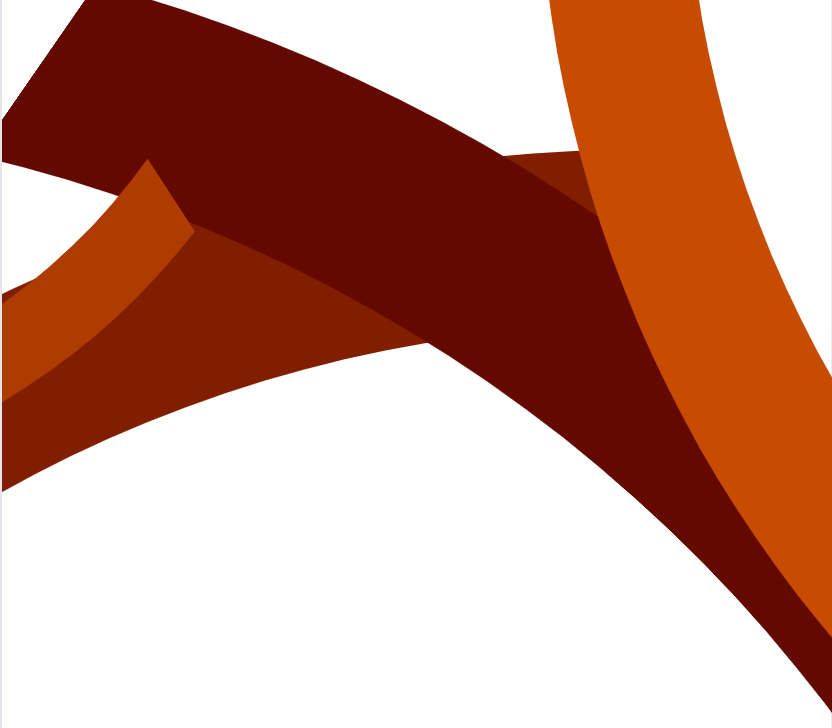 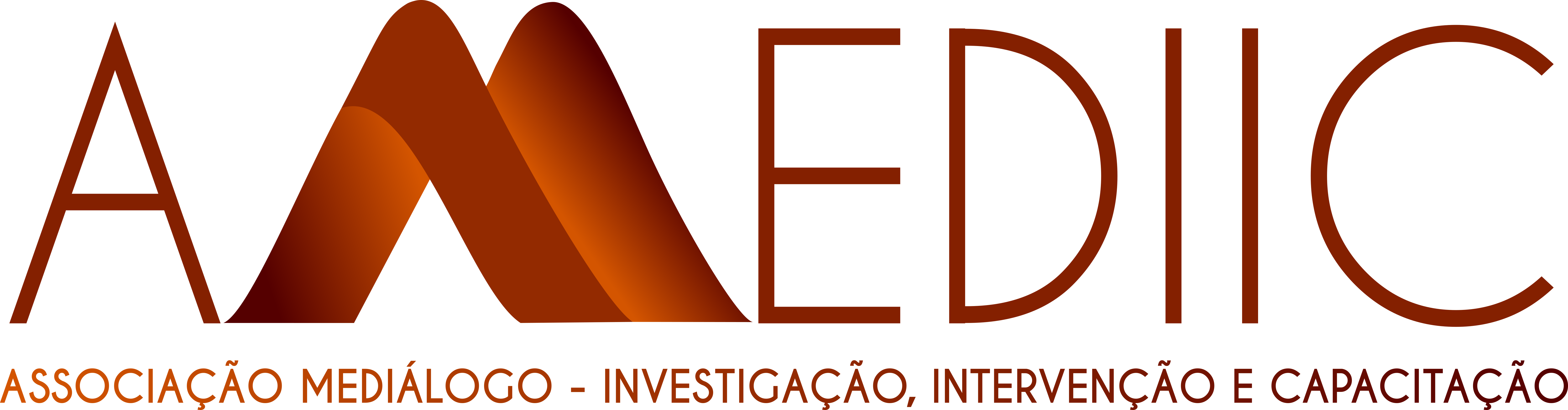 11.º COLÓQUIO MEDIAÇÃO EM DIÁLOGO
Diálogos transformadores na investigação e na intervenção em mediação
TÍTULO
Nome(s) do(s) autor(es)
E-mail(s)
Instituição(ões)
Introdução
Resultados
Conclusões
Texto
Texto
Texto
Referências 
bibliográficas
Métodos
Texto
Texto